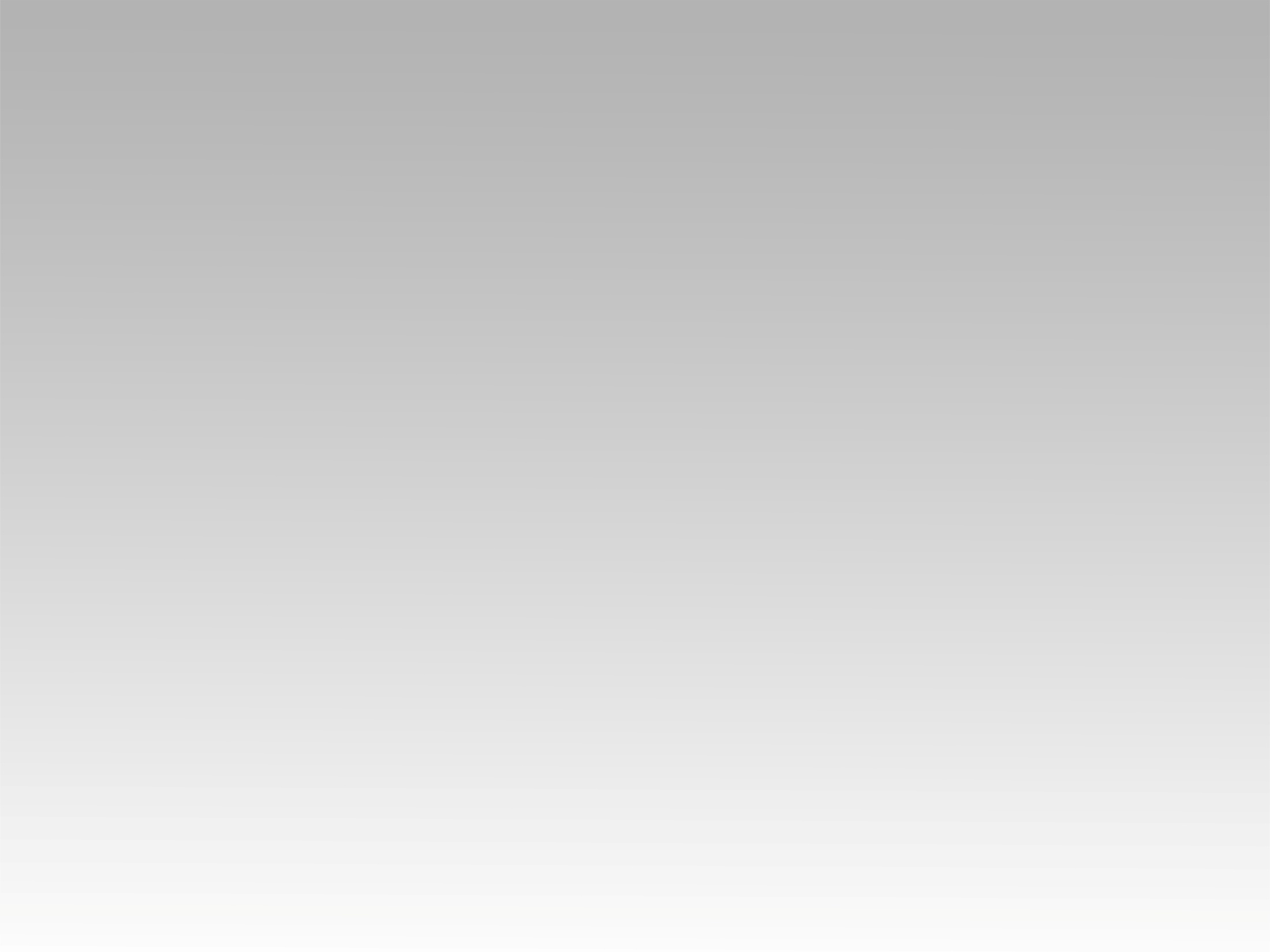 ترنيمة 
عمر ما كان الفداء حدوتة
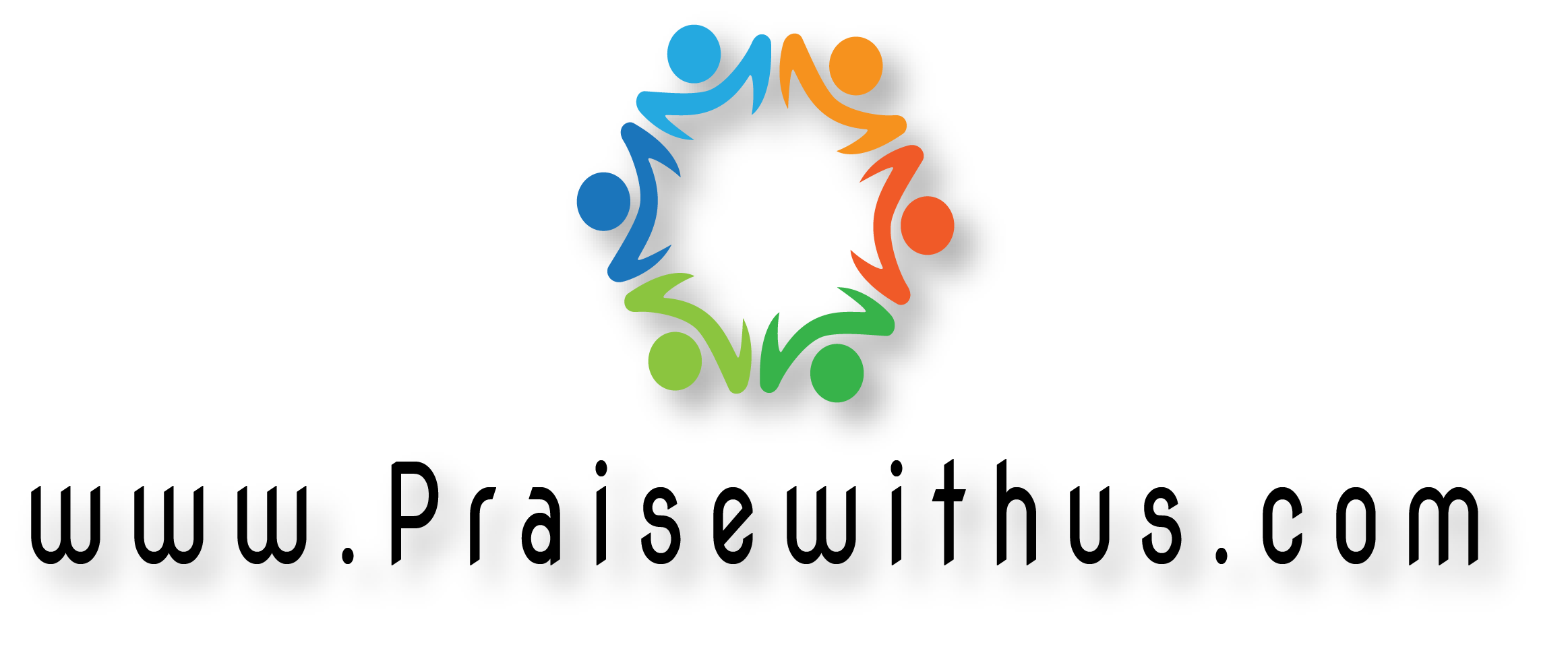 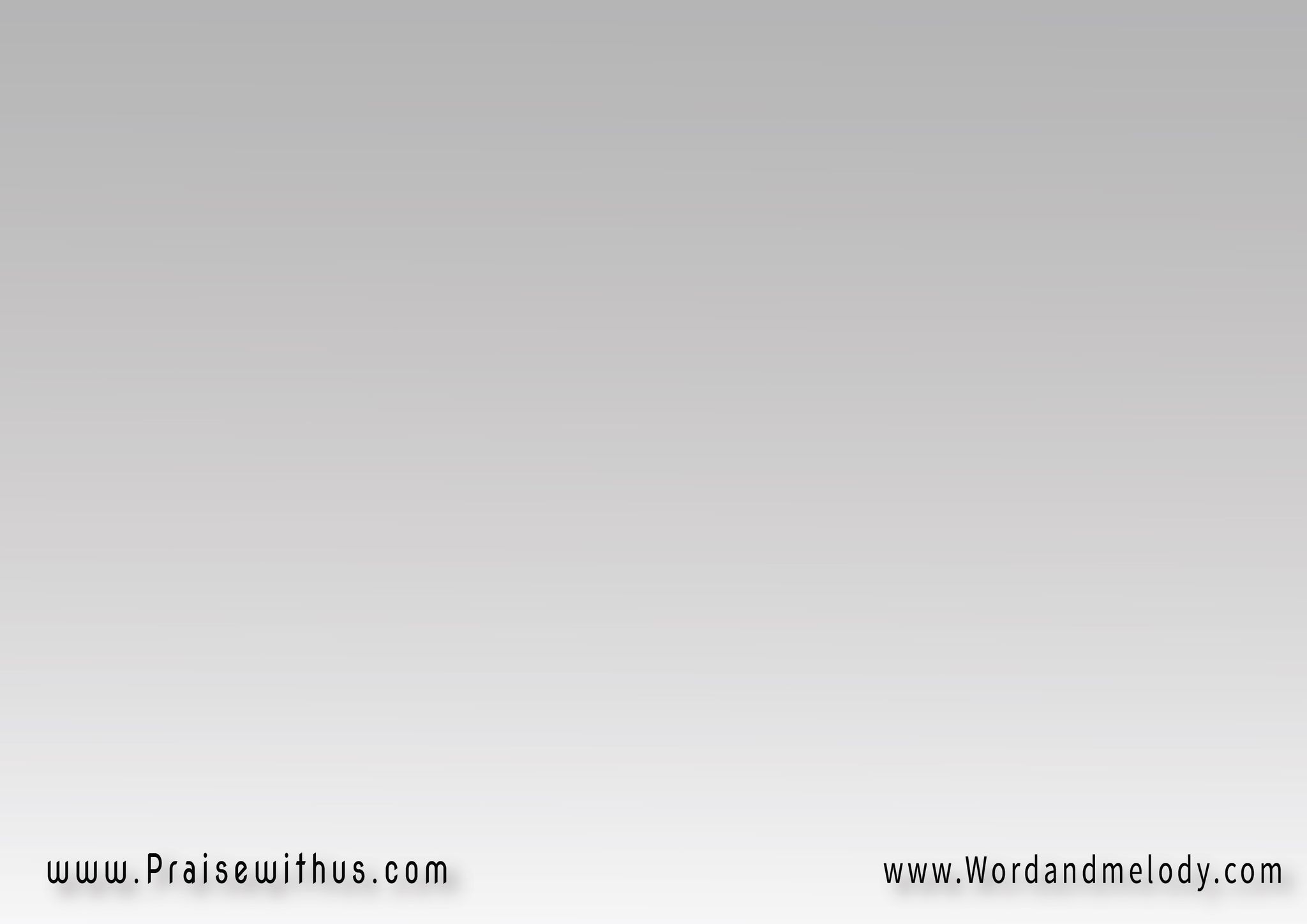 1- 
عمر ما كان الفدا حدوتة
 تتحكي على مر السنينأو واحد مات بأصعب موتة 
والقلب عليه يعيش حزين
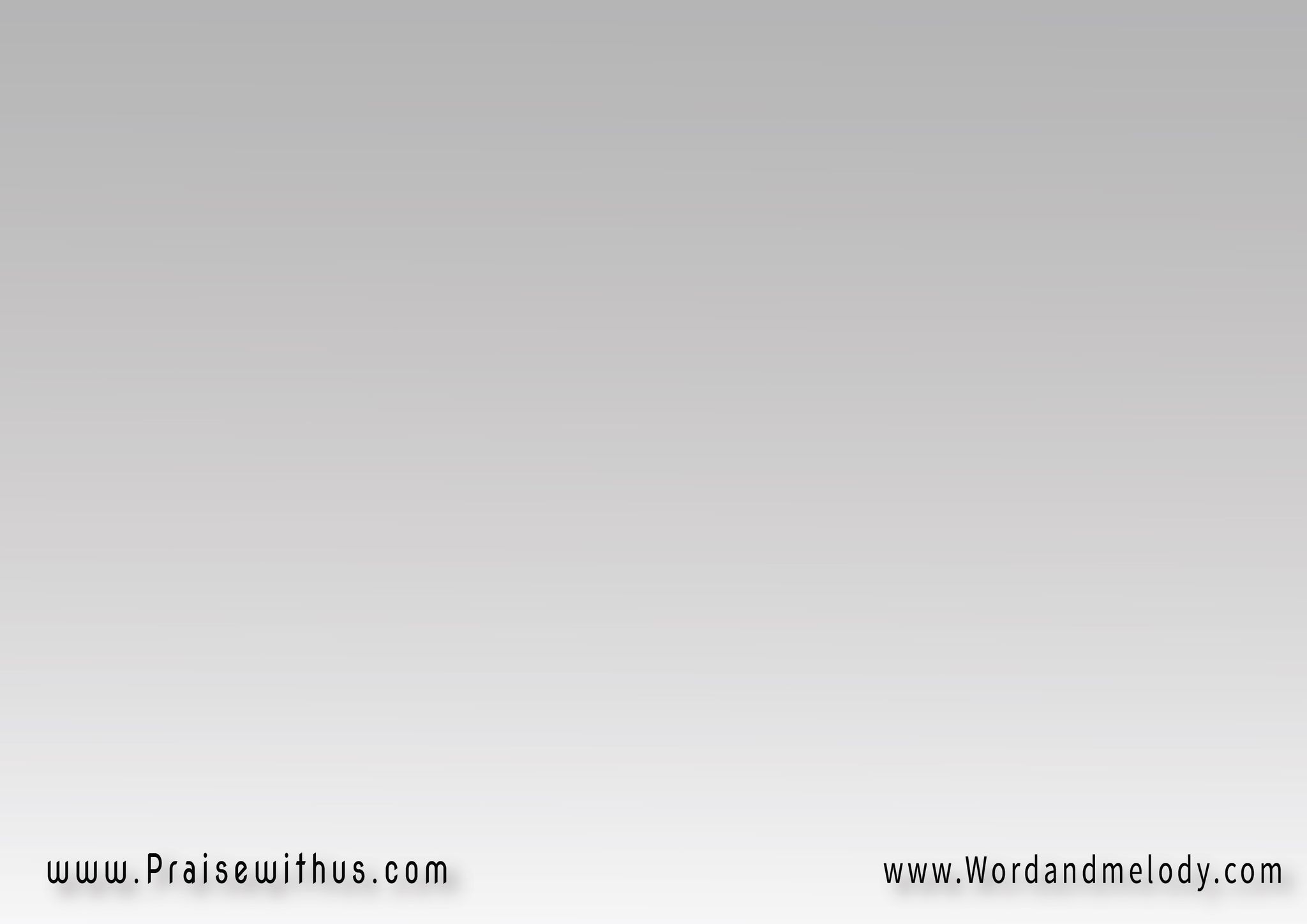 لكن اللي مات ده كان يسوع 
رب الوجــــــــــــودولأنه هـــــــــــو الله 
بسلطان قام م الموت
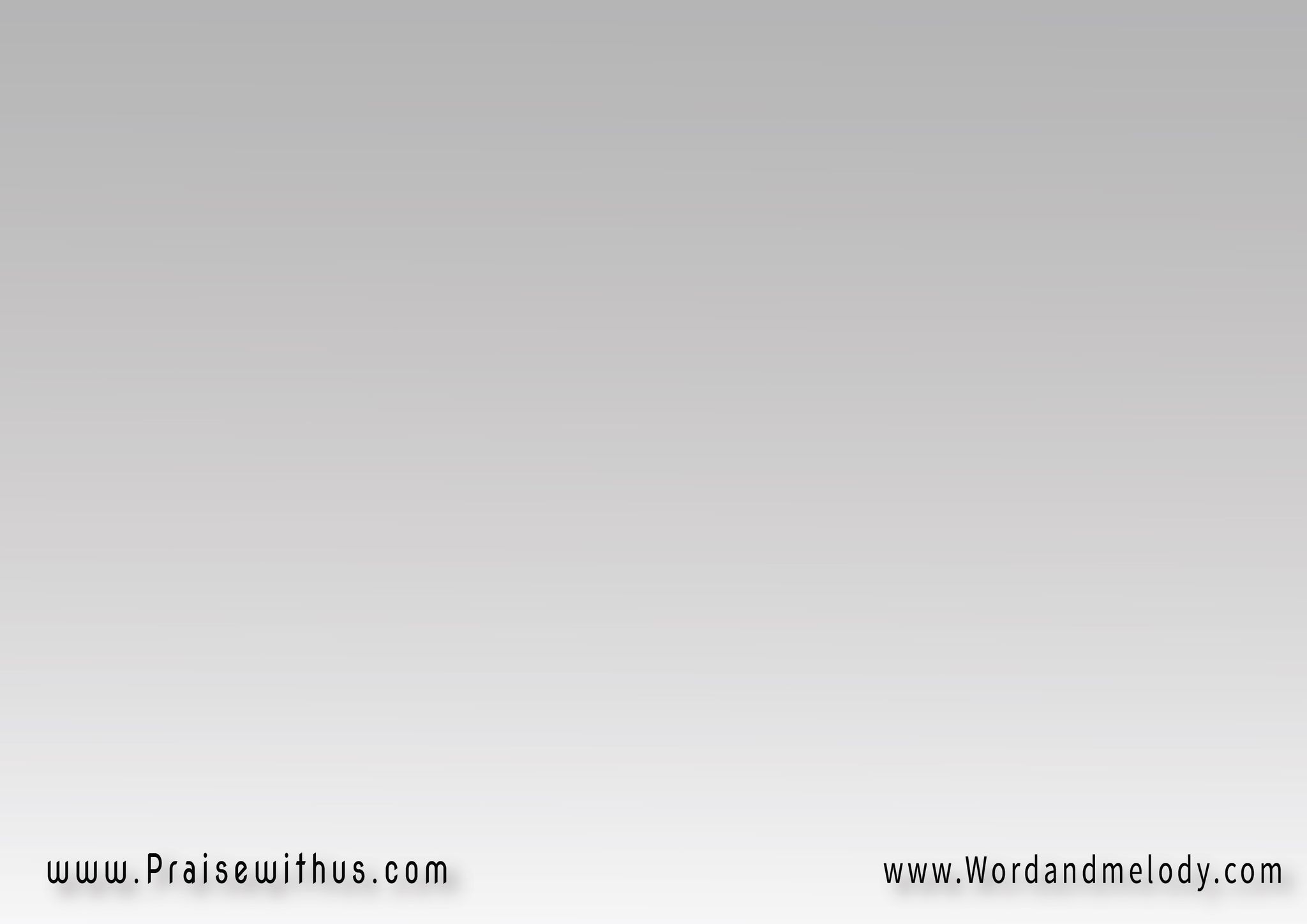 القرار : 
بحبك عشان حبيتني 
وبدون مقابلحبك ده غالي علي 
 أنا ماكنتش أستاهل
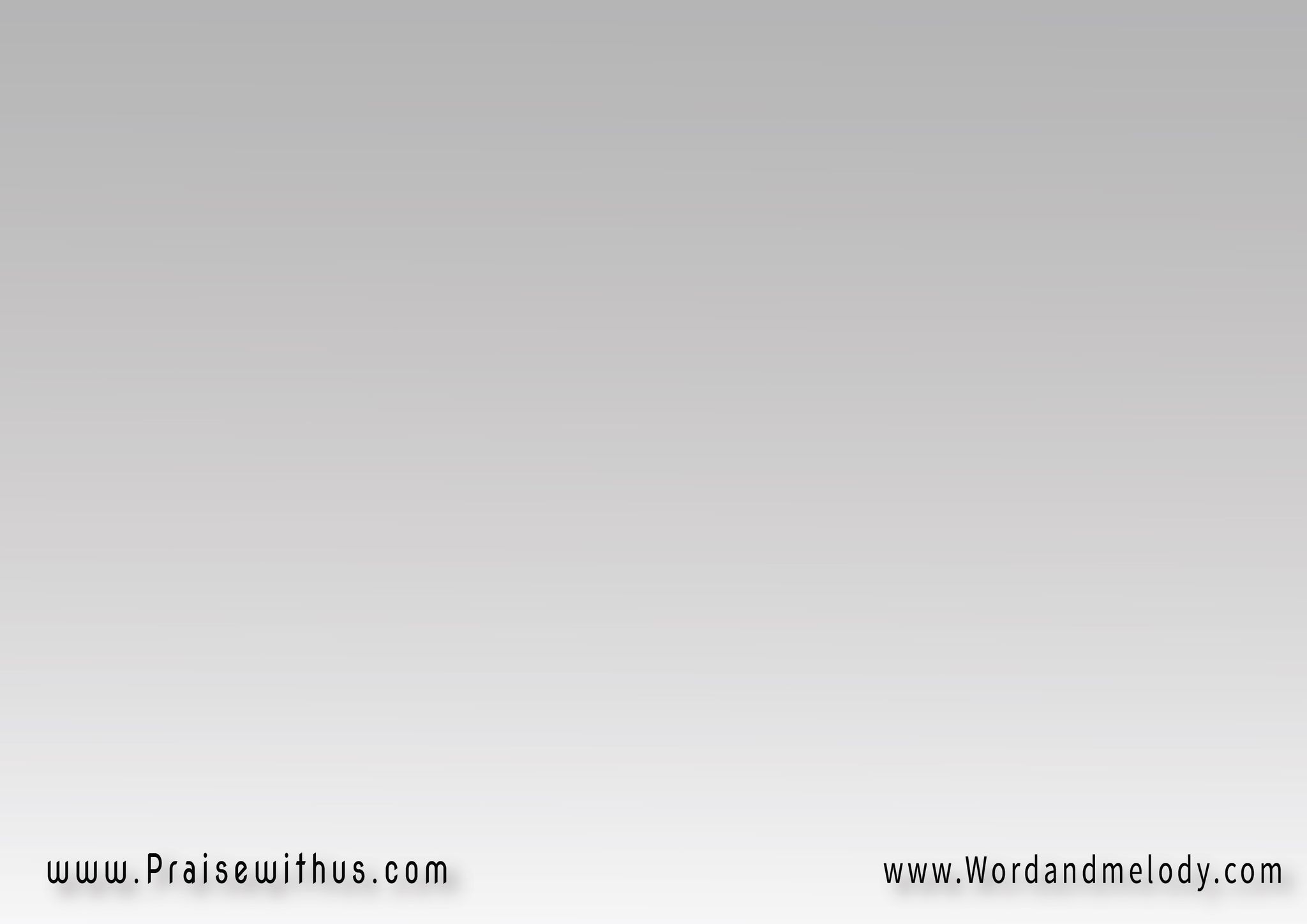 2- 
قدام صليبك تهون الالآم 
وأنا ماشي في طوعك وسكتكوالقلب معاك ناسي الأيام 
مناه يرضيك ويمجدك
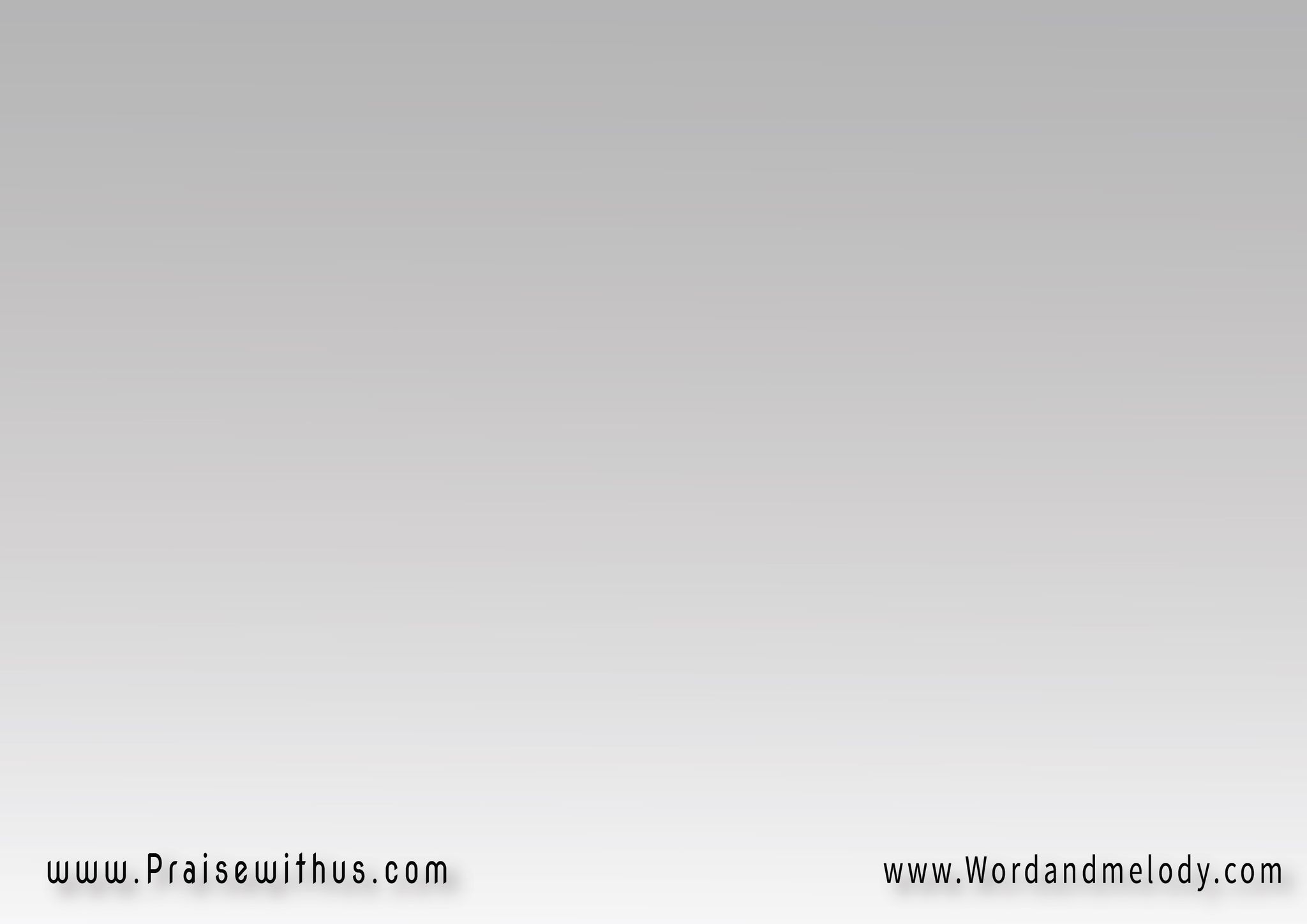 ده فداءك مش حدوتة
تتكتب في تاريخلكنه خلاص وحياة 
بقيامة المسيح
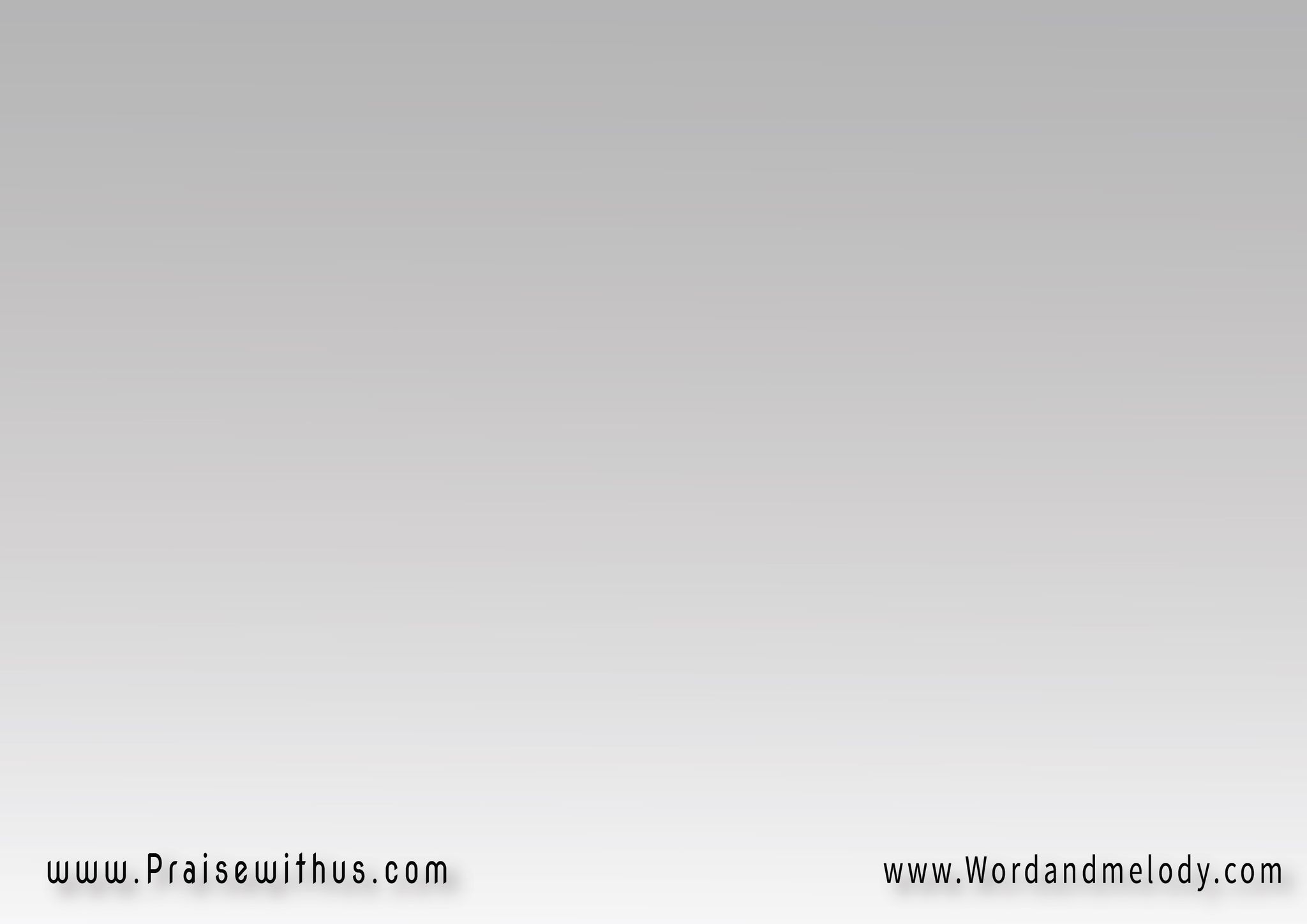 القرار : 
بحبك عشان حبيتني 
وبدون مقابلحبك ده غالي علي 
 أنا ماكنتش أستاهل
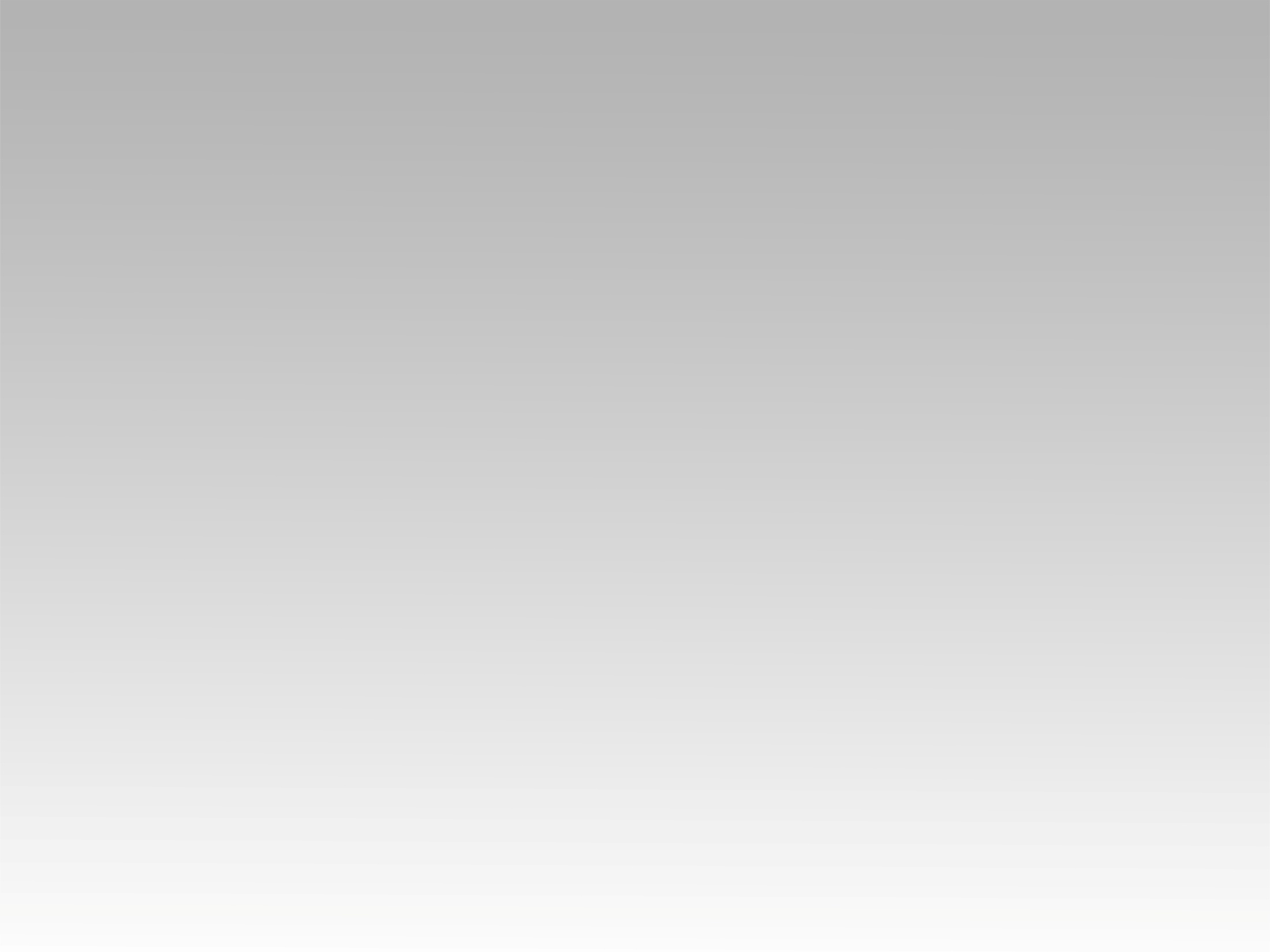 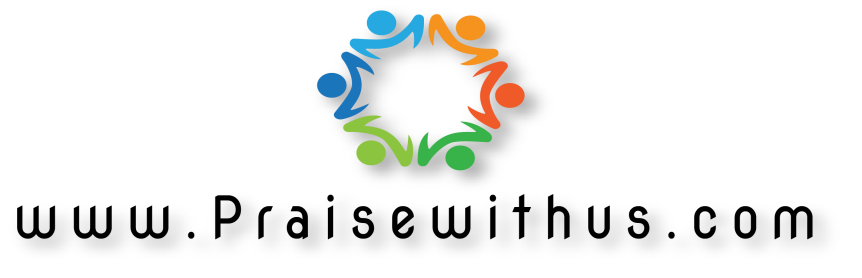